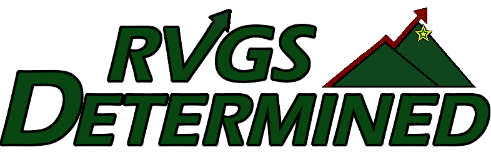 Goal-Setting
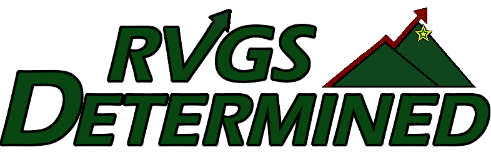 Before we actually work on goal-setting, let’s discuss important considerations in setting productive goals.

One common way to approach Goal setting is to use the SMART goal method. That means making sure your goals are:
Specific
Measureable
Attainable/Attractive
Realistic
Time bound
Goals vs Action Steps
We can think of goals as big picture intentions that you work toward over an extended period of time. Good goals:
focus on growth and improvement (not tasks you would do without setting the goal)
are within your control
are broad enough that they would take sustained effort and would require several action steps to complete
We can also refer to action steps, which are the specific habits/behaviors that you use to get closer to your larger goals.  Good action steps:
are something you do daily/multiple times a week
are measureable 
move you closer to your goals
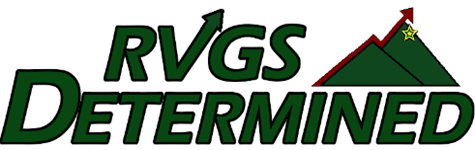 Each student will receive a green goal-setting worksheet

The sheet will assist you in developing a goal and creating action steps to support your goal.

Note that some aspects of the SMART method may apply to your action steps instead of the overall goal. Ex- it could be ok to have a goal that’s not easily measured if your action steps are.

Let’s check out an example…
Goal:	 To increase my quiz and test scores in my two hardest classes by 		improving my study habits
Action Step:  Review my list of best study strategies before starting on study/work each night
Action Step:  Practice self-assessment by ranking how well I think I understood the information in my hw/study each night; compare to quiz/test grade to see if I “know what I think I know”
Action Step: Three times per week, I will spend an additional 15 min studying material from earlier in the unit to stay fresh.
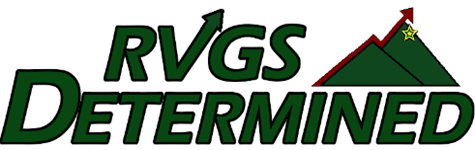 You can certainly use this approach to develop goals in various areas of your life, but in this activity please develop an academic goal for yourself that you are willing to discuss with your teacher and peers.

After we finish this activity, let’s discuss the appropriate way for our class to approach goal-setting.



Additional Goal-setting materials are available online including instructional videos and additional goal-tracking tools.